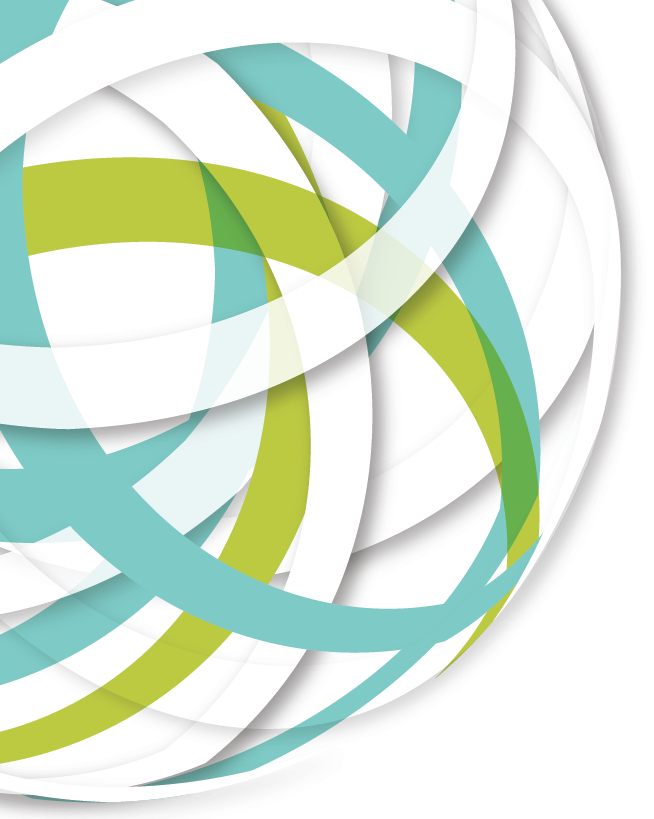 GFDRR Work Plan2017-2019
April 27, 2016
Luis Tineo

17th Meeting of the GFDRR Consultative Group
Washington, D.C.
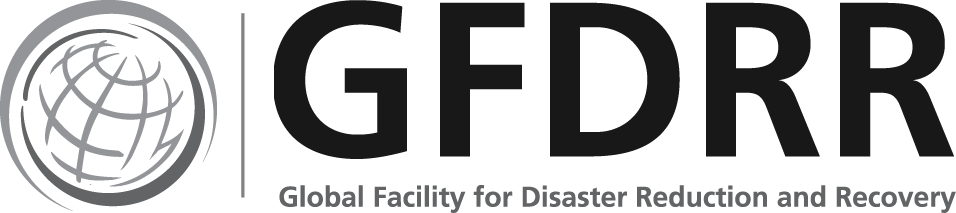 What is the FY17-19 Work Plan?
A three year plan that outlines:

Strategic objectives 
Prioritization
Outputs and monitoring
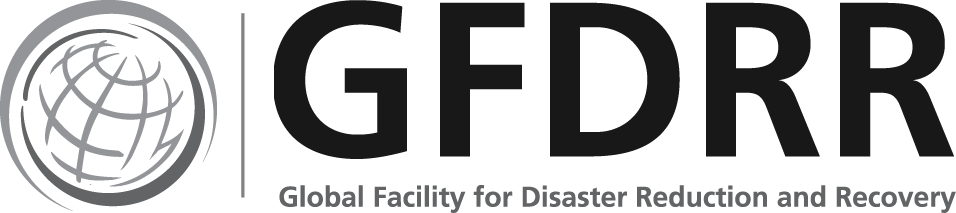 What are our strategic objectives?
Mainstreaming DRM
Bringing resilience to scale
Enabling partnerships
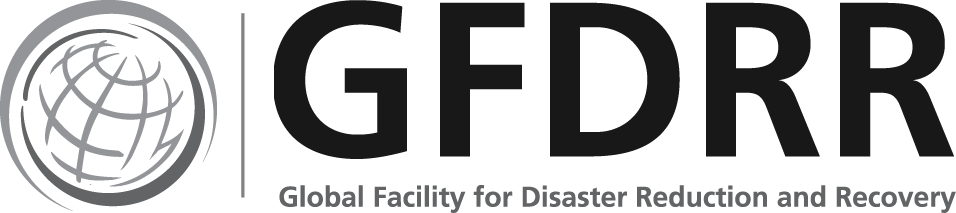 Prioritization
Geography – risk and vulnerability
Contribute to policy frameworks and engagements
Donor priorities
Program targets
Ability to provide specialized support 
Mobilize World Bank and in-country partner resources
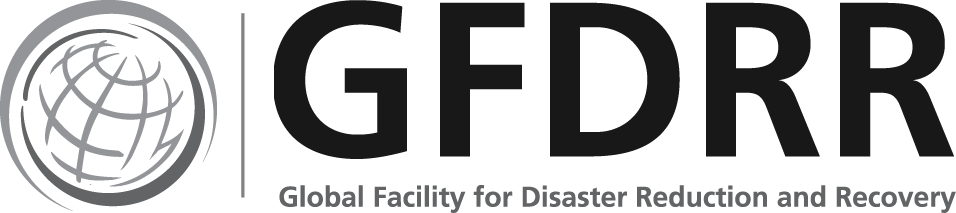 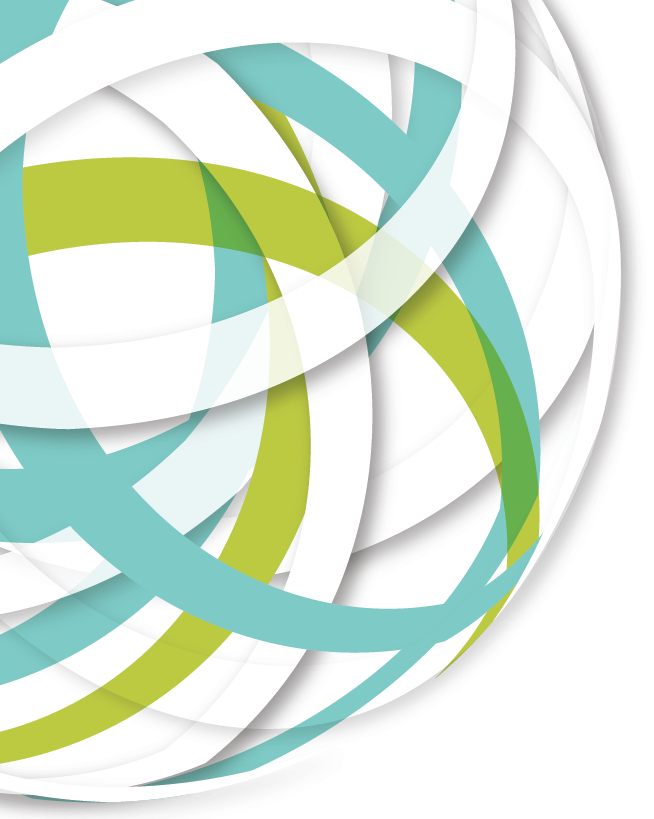 OPERATIONAL MODEL
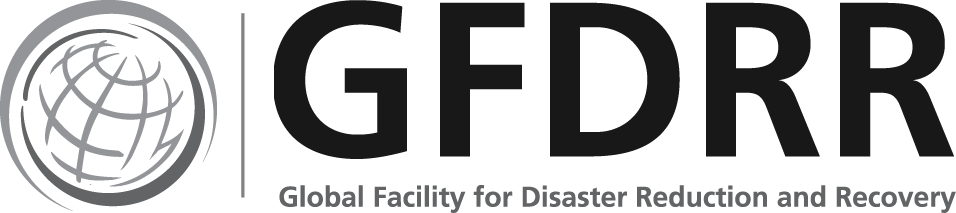 Program Structure
Three vehicles and a partnership with World Bank:
Multi-Donor Trust Fund: 
Technical assistance
Specialized knowledge
Global policy engagement 
Two Special Programs: 
The ACP-EU Program
Africa, Caribbean and Pacific
South Asia
Japan-World Bank Program: 
Global
Knowledge Program
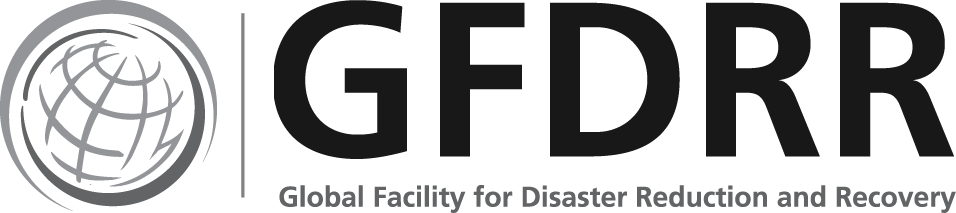 [Speaker Notes: Note: CREWS is an additional special program]
Common Framework
Grant making system
Planning and reporting
Monitoring and Evaluation 
Four SFDRR Priorities for Action 
Five GFDRR Pillars of Action
Common set of output/outcome indicators
Communication and outreach
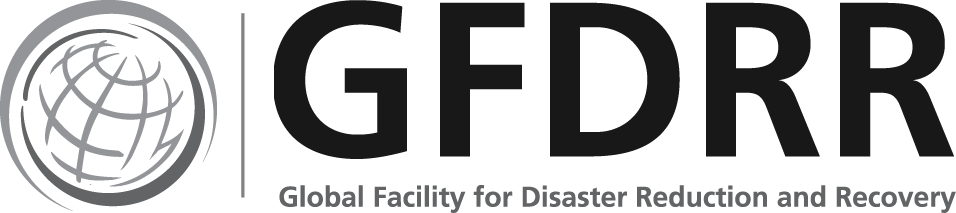 Our Role and that of Our Partners
GFDRR
Analyze demand
Assess gaps in knowledge and expertise
Mobilize resources and grant making
Aggregate knowledge and best practices

World Bank and Countries
Engage, conceptualize, and implement activities
Leverage investment resources
Create/apply in-country knowledge
In-country visibility and outreach for GFDRR
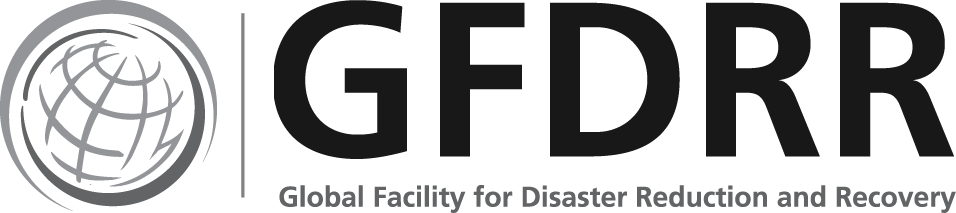 Capacity to Implement
40+ GFDRR technical staff
GFDRR offices in Brussels, Paris, and Tokyo

100+ World Bank DRM staff across six regions
DRM hubs in Geneva, Singapore, Sydney, Vienna
100+ country offices in member countries 

$3 billion+ leveraged from GFDRR projects in FY15
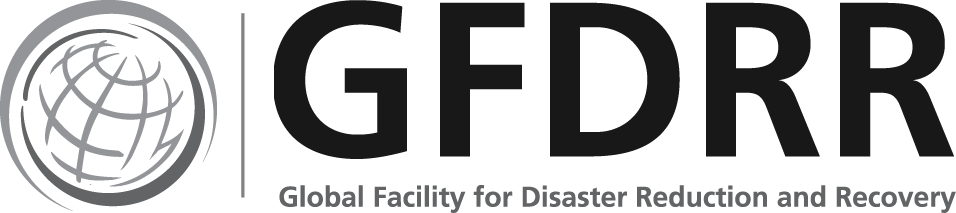 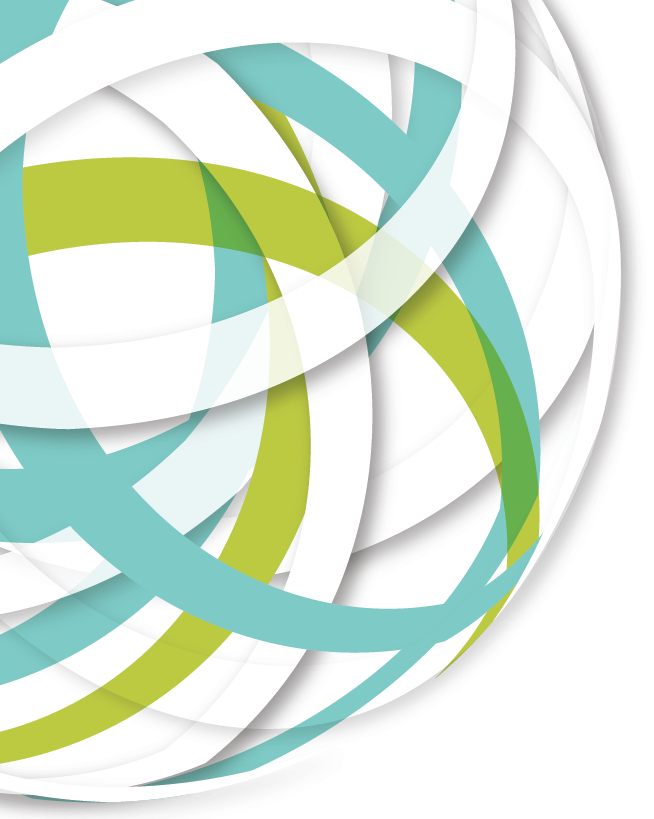 WORK PLAN FY17
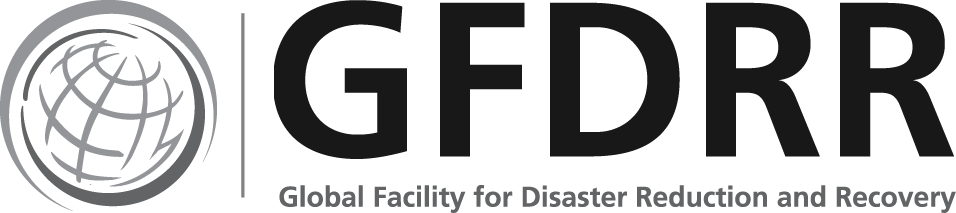 How does GFDRR implement the Work Plan?
Country Program: activities across risk identification, risk reduction, preparedness, financial protection, and resilient recovery activities 

Eight Thematic Programs: Underpin the Country Program with technical expertise, global knowledge and partnerships

Partnerships and global policy engagement

Activities include TA, capacity building and analytical work
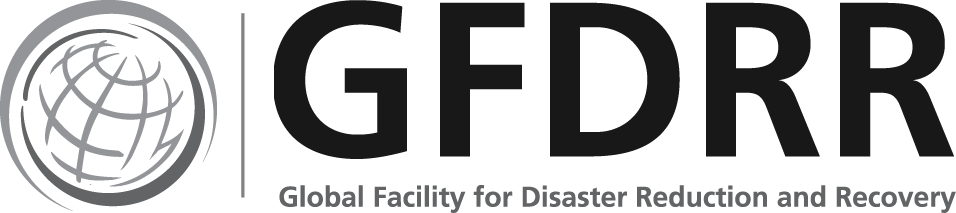 How are we doing in FY16?
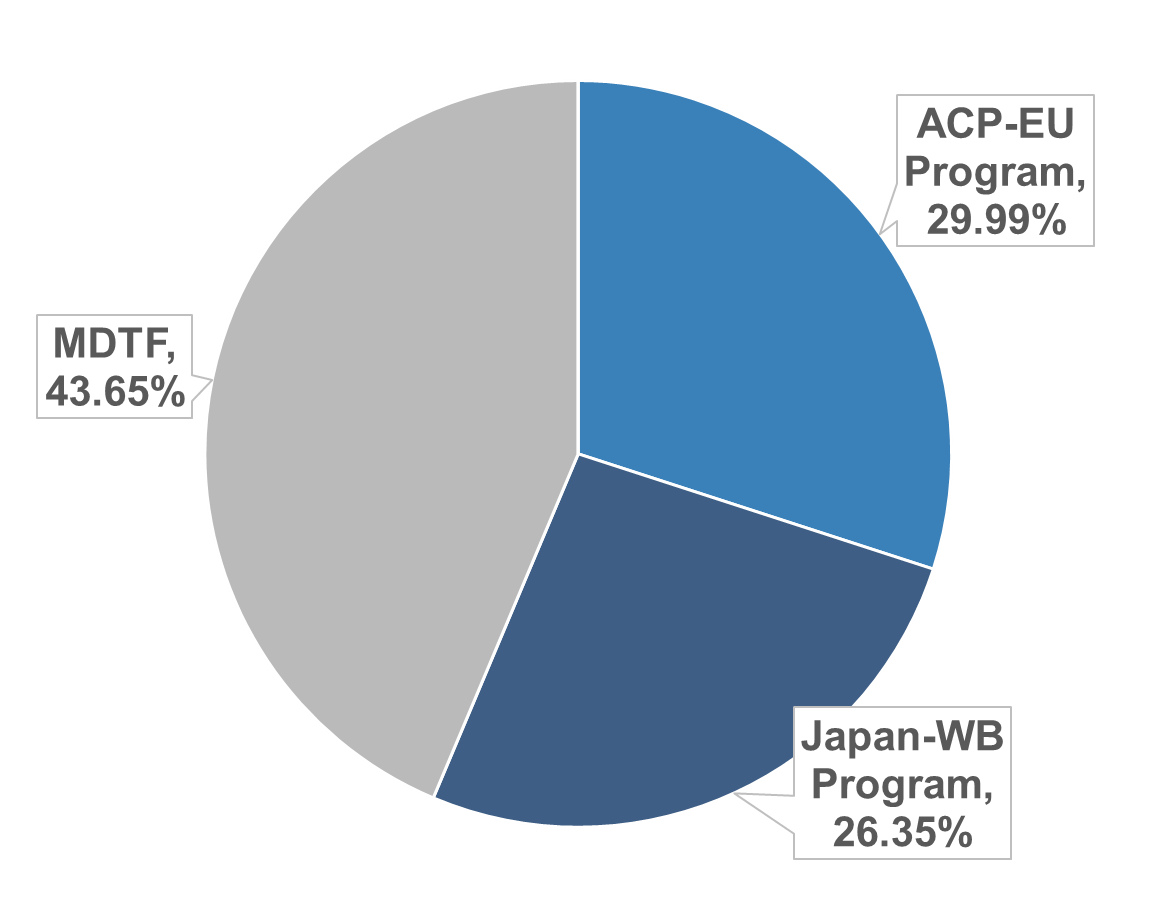 $57 million allocated from $80 million planned for FY16 (71%) 
Nearly 100 projects approved in over 40 countries
$255 million active portfolio of 274 projects in 50+ countries
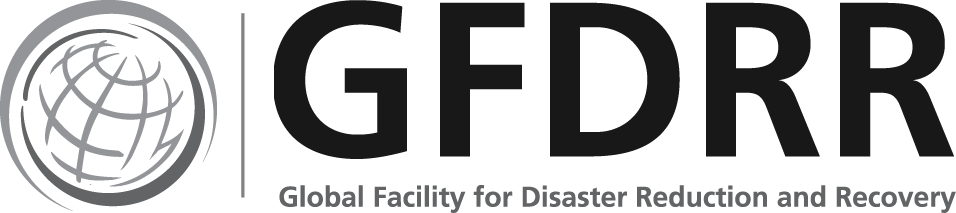 [Speaker Notes: Disbursement rate: 45%]
FY17 Overall Program Allocations
GFDRR will aim to commit $90 million

10% greater than FY16
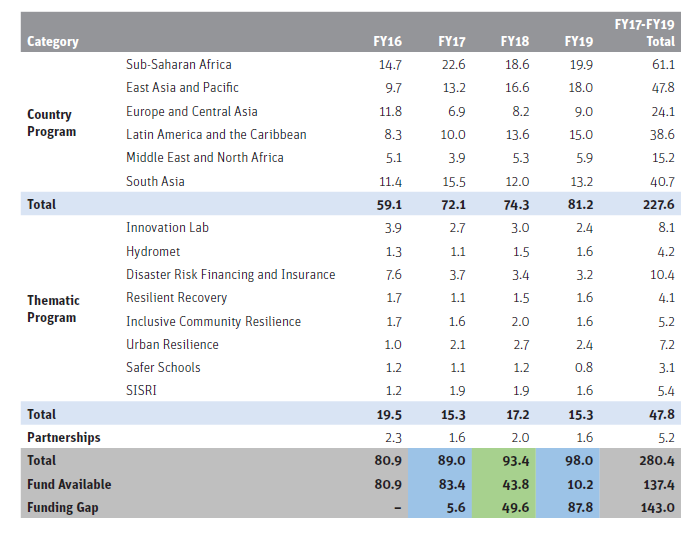 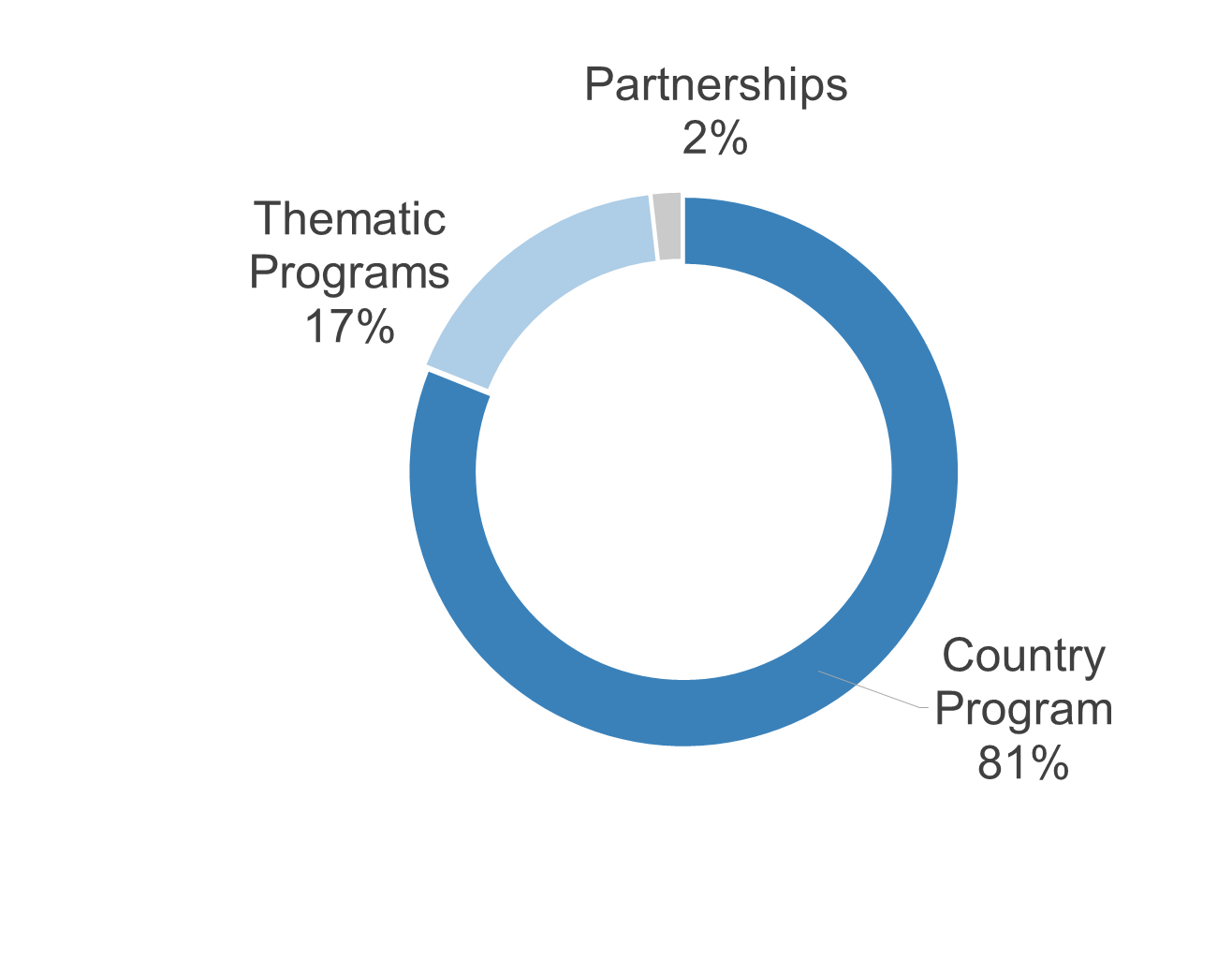 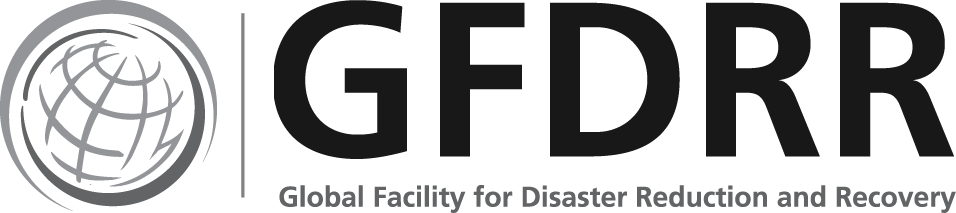 [Speaker Notes: 22% increase in funding is primarily due to: increased demand/proposed activities in AFR, SAR, and EAP

63% of regional programs proposed are supported by thematic programs

Increased interventions in a number of areas, such as: 
providing technical assistance to support countries in Sub-Saharan Africa in managing the current and expected impacts of El Nino; and, 
strengthening forecasting and early warning systems globally through a regional approach
ICR - examples]
FY17 Profile: Expected Results
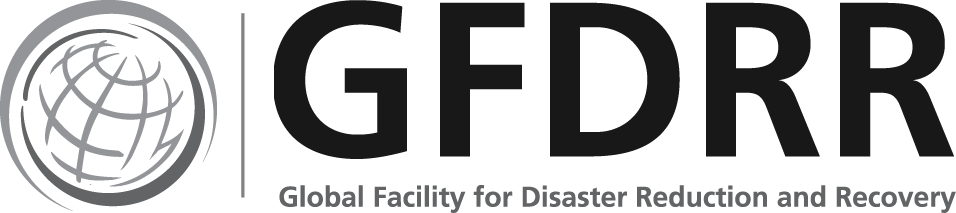 FY17 Profile: the Country Program
$72 million (81%) allocation across six regions

Majority of resources will be allocated to AFR, EAP, and SAR

Project highlights include:
Engagement in infrastructure resilience
Strengthening risk-informed urban planning
Enhancing community resilience
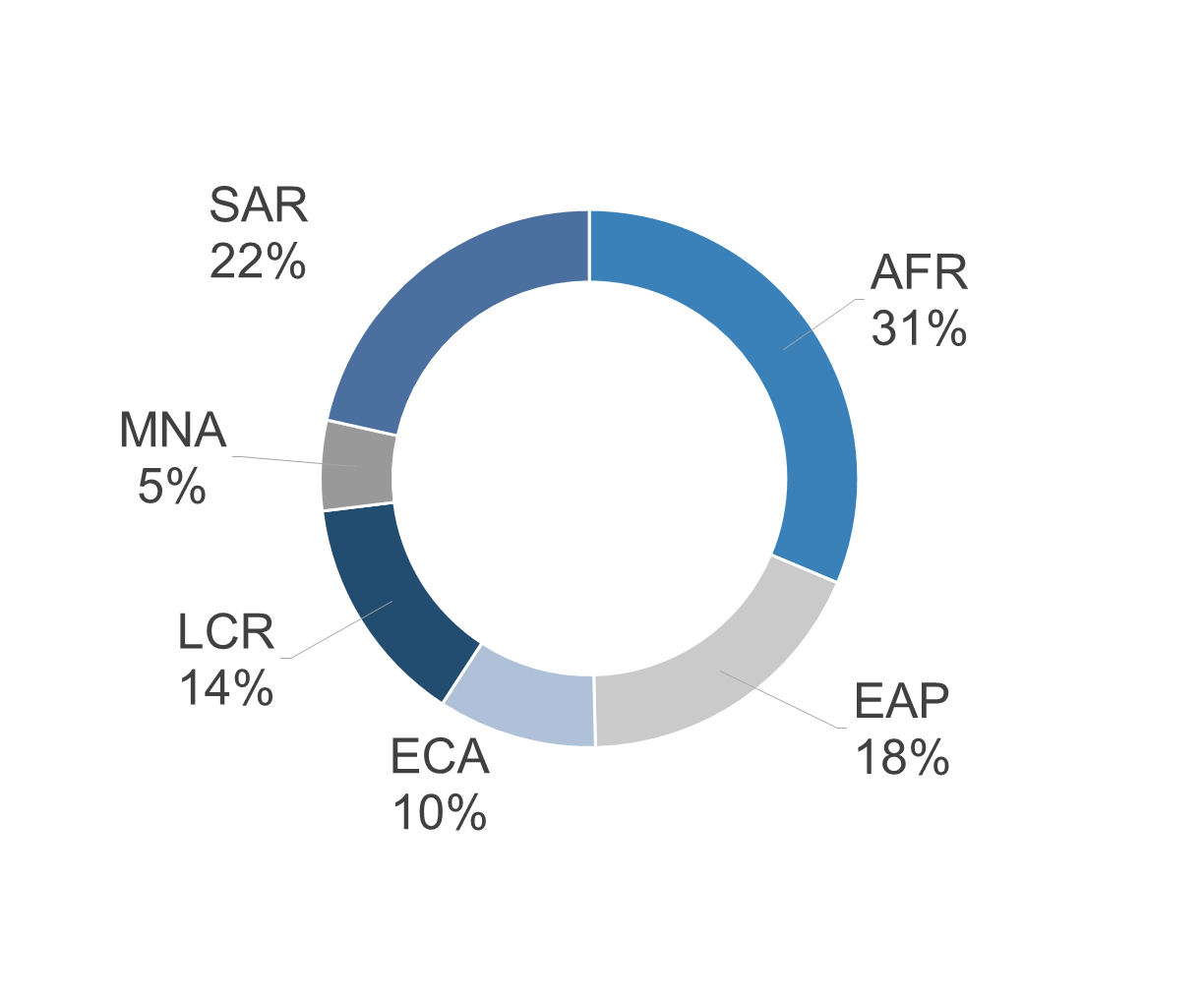 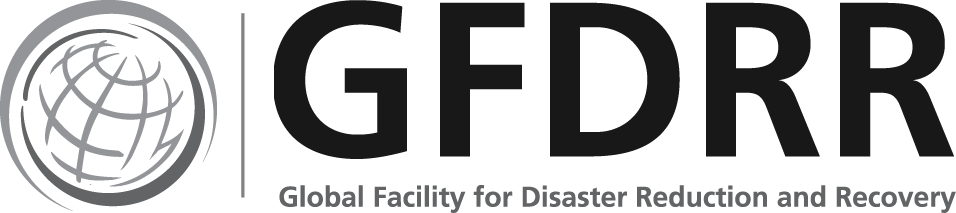 [Speaker Notes: 10% increase in funding is primarily due to: increased demand/proposed activities in AFR, SAR, and EAP

63% of the country program proposed are supported by thematic programs

This is increased demand is mainly due to: AFR, SAR, and EAP (give examples/rationale)


Increased interventions in a number of areas, such as: 
providing technical assistance to support countries in Sub-Saharan Africa in managing the current and expected impacts of El Nino; and, 
strengthening forecasting and early warning systems globally through a regional approach
ICR - examples]
FY17 Profile: Thematic Programs
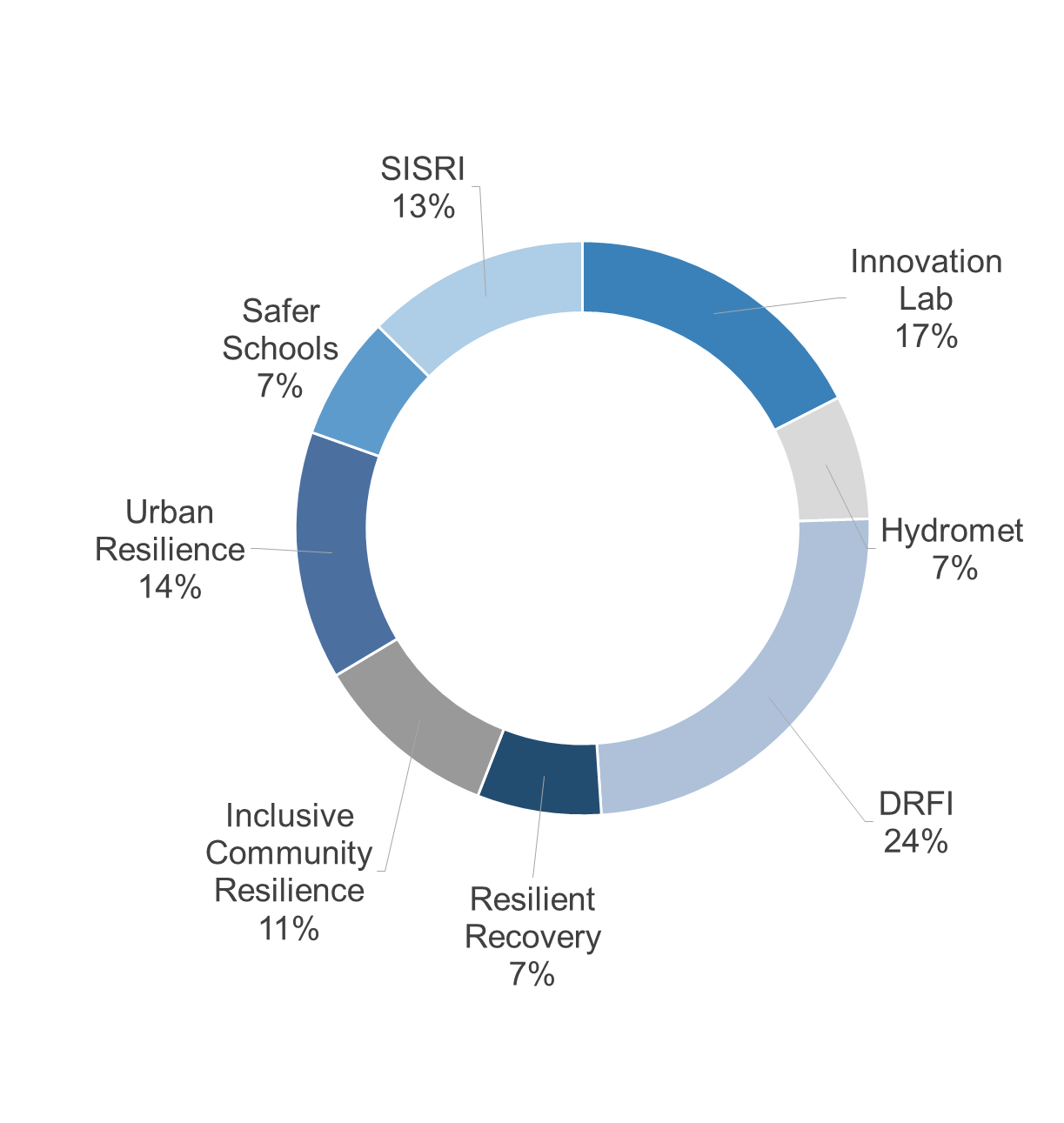 $15 million (17%) allocation to support technical expertise and global programs 

Thematic programs support 63% of Country Program activities

Highlights include:
Developing innovative risk information tools
Supporting disaster risk finance for scalable social protection
Strengthening forecasting and early-warning systems
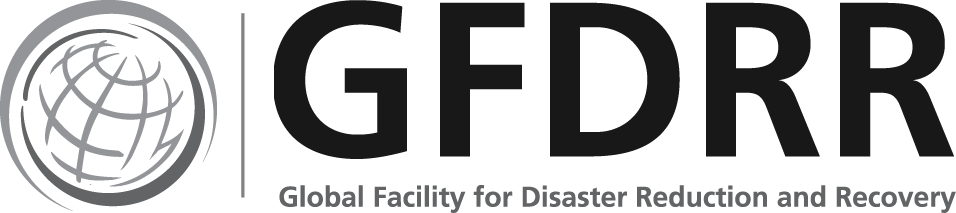 [Speaker Notes: 10% increase in funding is primarily due to: increased demand/proposed activities in AFR, SAR, and EAP

63% of regional programs proposed are supported by thematic programs

Increased interventions in a number of areas, such as: 
providing technical assistance to support countries in Sub-Saharan Africa in managing the current and expected impacts of El Nino; and, 
strengthening forecasting and early warning systems globally through a regional approach
ICR - examples]
FY17 Profile: Partnerships and Policy Engagement
$2 million (2%) allocation to activities that:
Engage partners on, and inform, the resilience agenda 
Develop new and innovative knowledge
Highlights include:
Support implementing SFDRR, the Paris Agreement, and SDGs
Engagement at UR, WHS, Habitat III, Global Platform for DRR
Continue the Resilience Dialogue series
 Analyses on economic benefits of investing in DRM,  links between disasters and poverty.
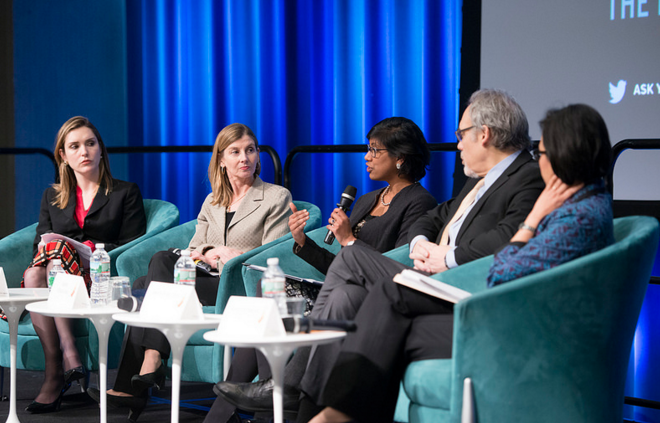 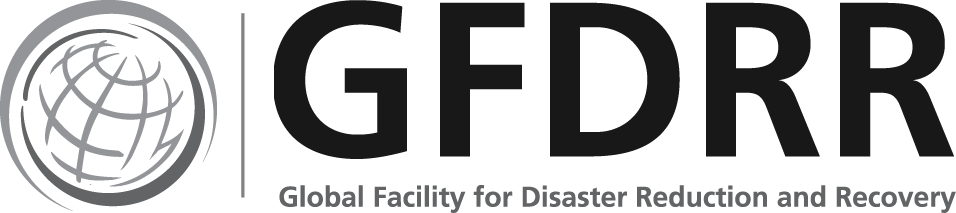 [Speaker Notes: Informing upcoming policy discussions: Habitat III, Resilience Dialogue series, Global Platform for DRR)

Develop new knowledge products – ex: analyses on economic benefits of investing in DRM and links between disasters and poverty)]
Monitoring and Reporting
In progress: 
Refined grant M&E, including:
Climate and gender reporting in proposal templates
Intermediate outcomes in reporting 
Online grants database available
Commissioned 2016 evaluation
Consolidates findings from past two evaluations
Proposes Action Plan to address recommendations
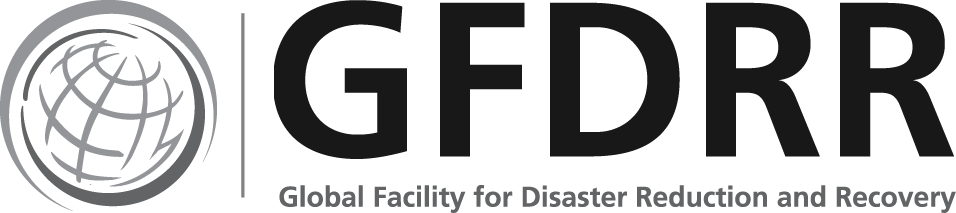 Web-based Database
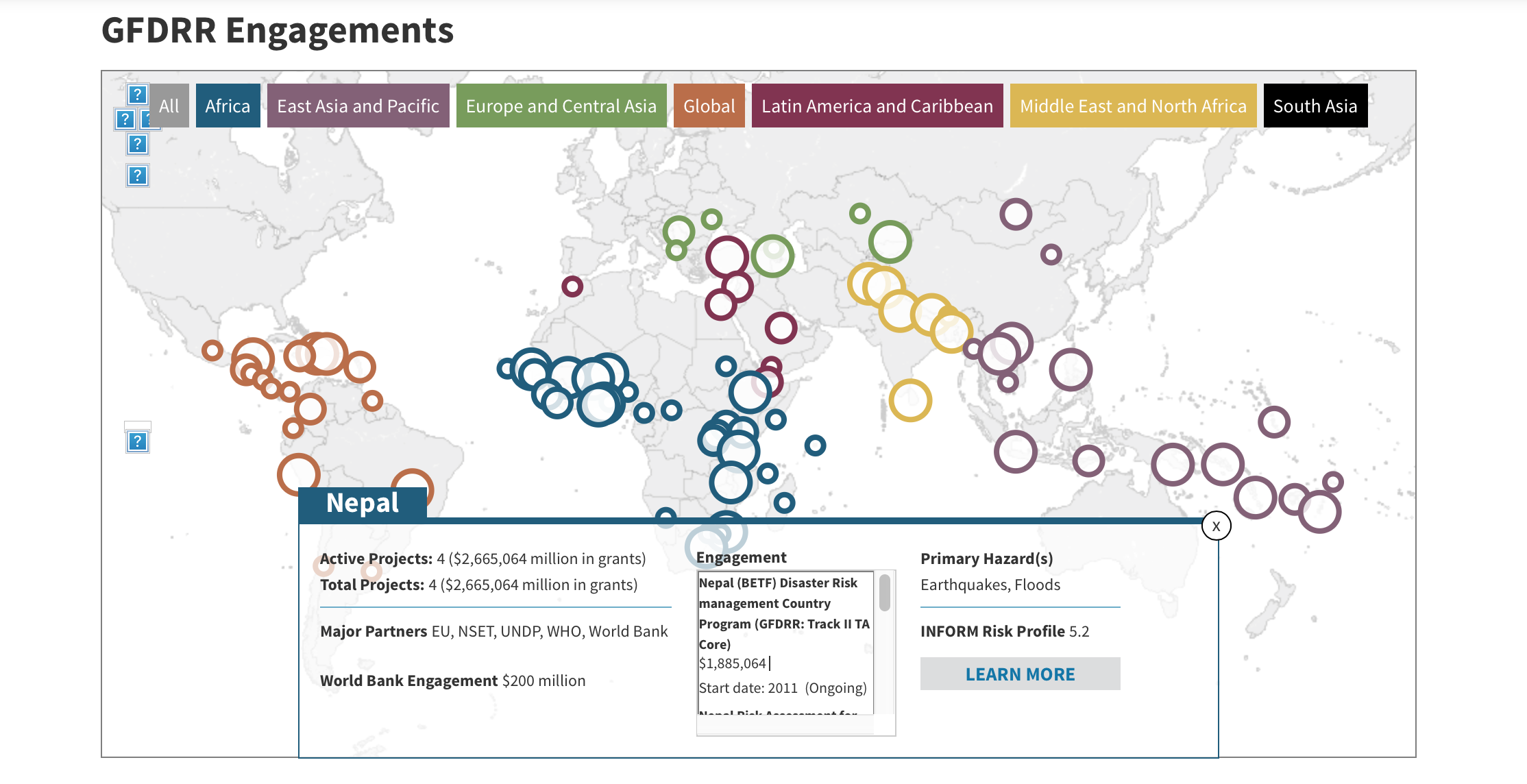 Providing real-time reporting
Searchable online platform of all GFDRR grants
Showcases results at the global, country, and grant level
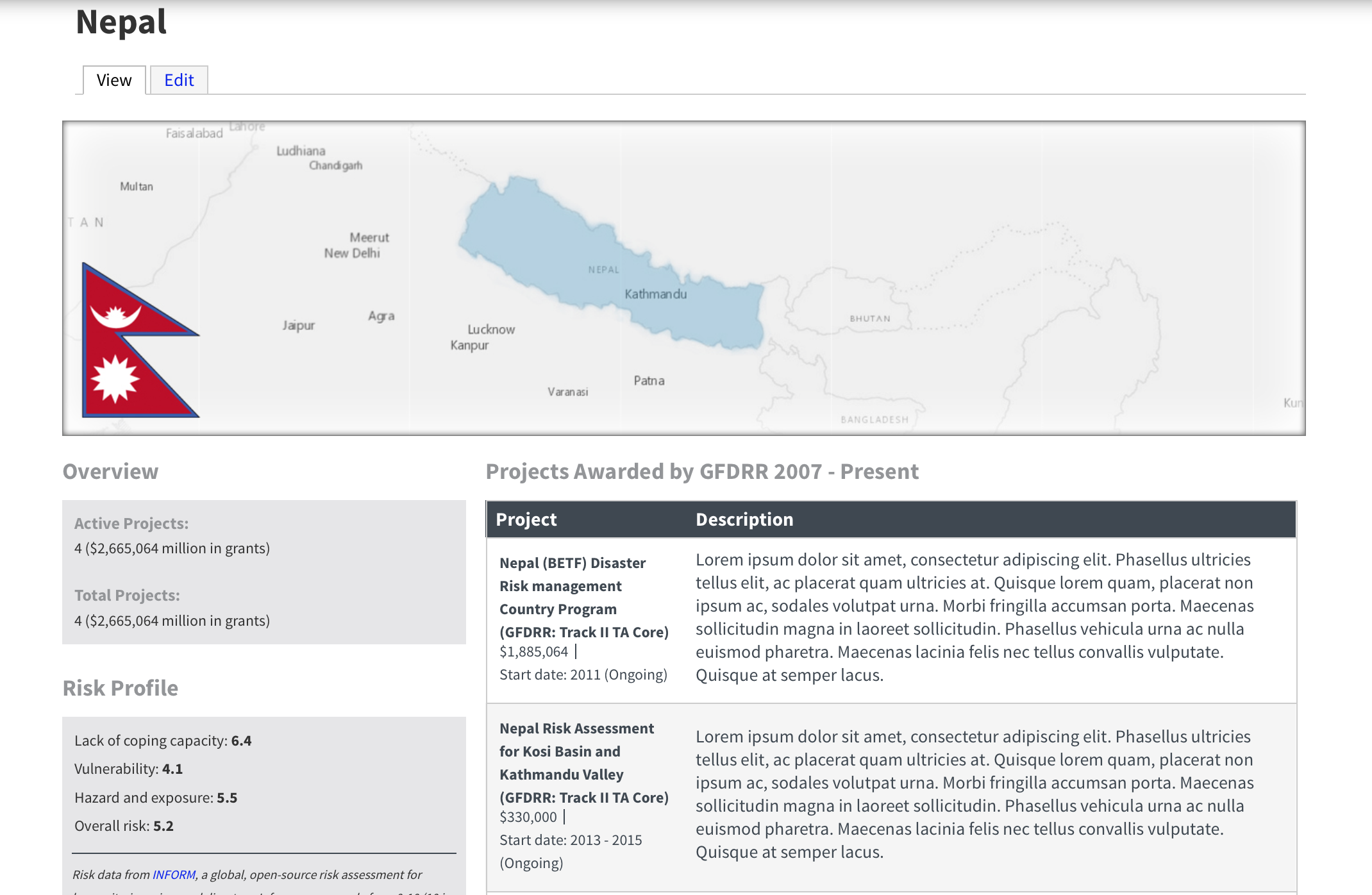 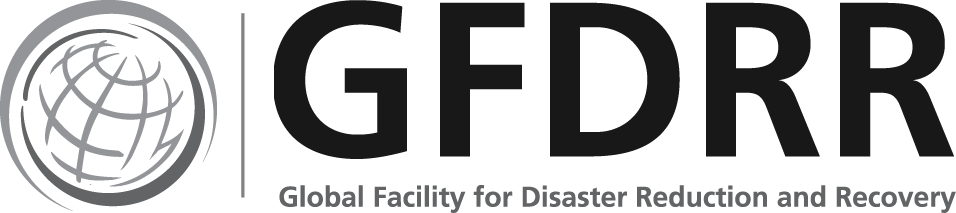 FY17-FY19 Resources Required
5%+ annual increase in resources required
Resource base decline post-FY17
$5.6 million funding gap for FY17; $143 million estimated over 3 years
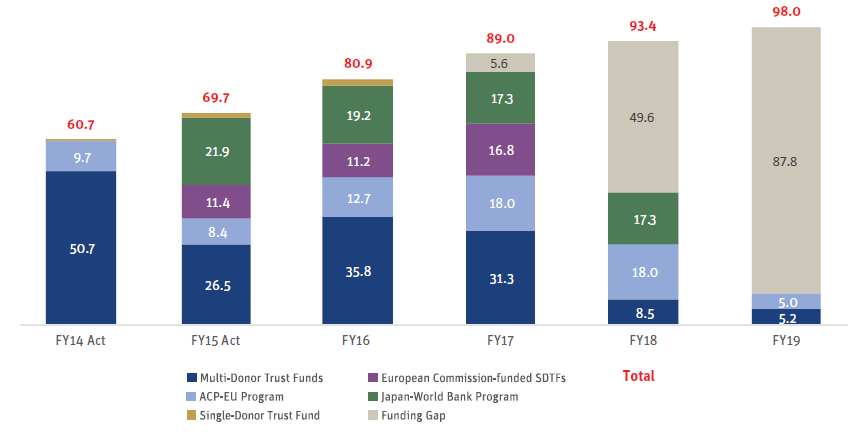 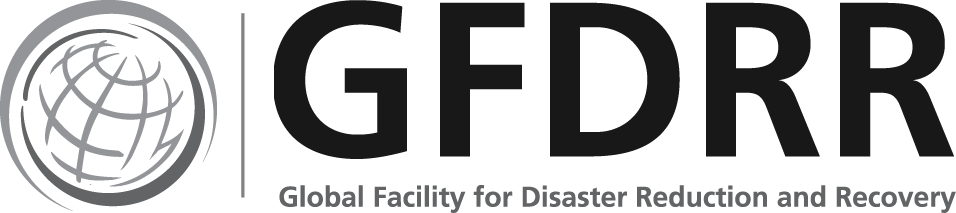 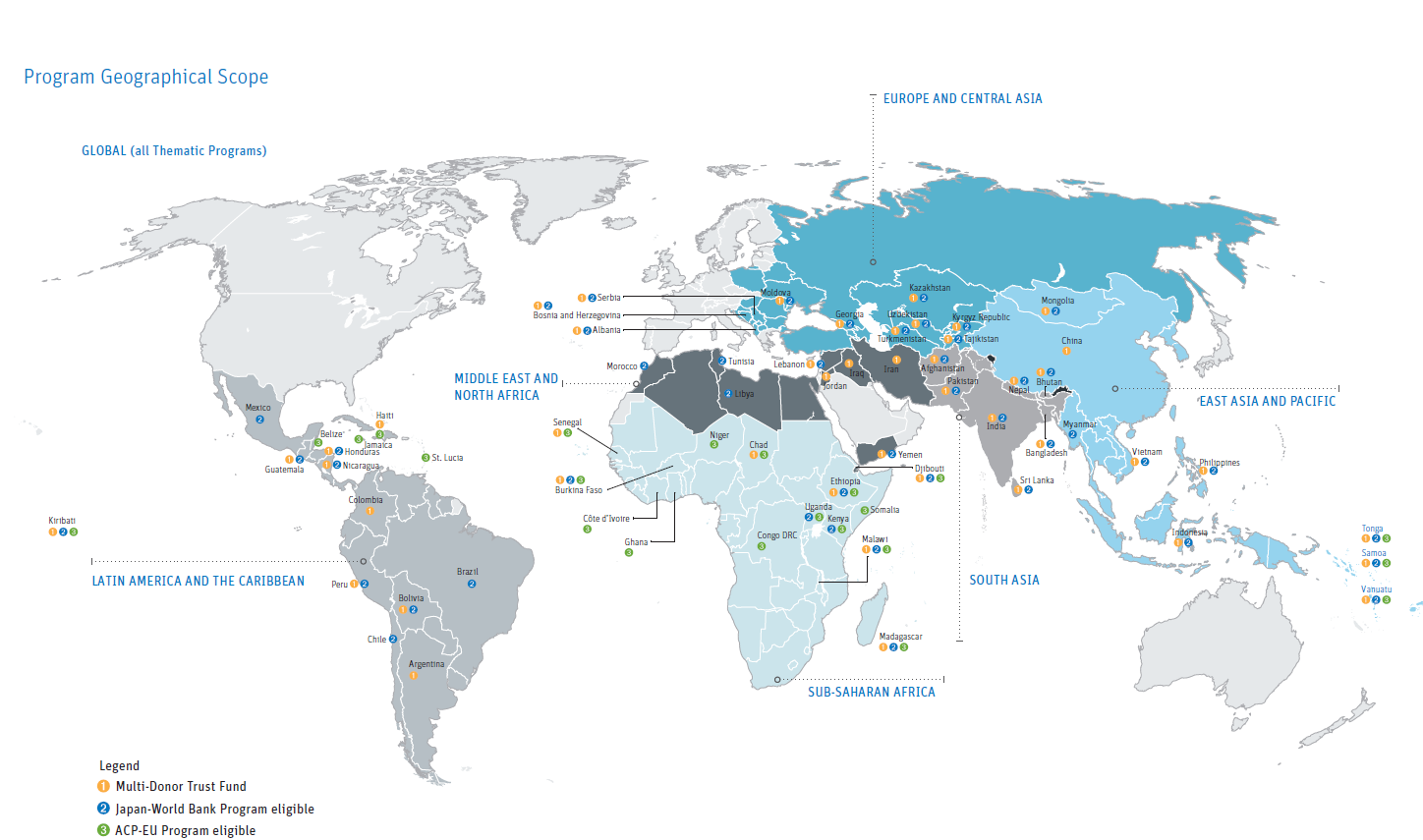 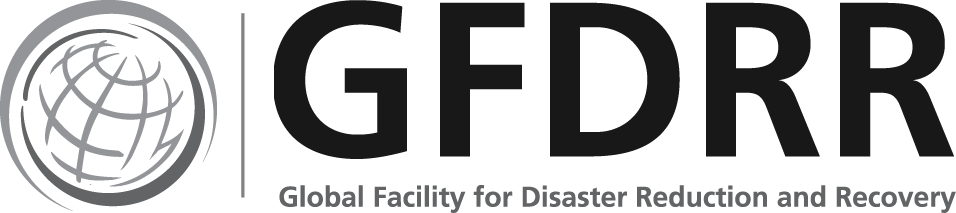